পর্বঃ১  পরিফেরা
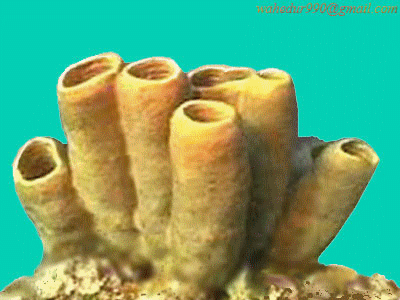 পর্বঃ২  নিডারিয়া
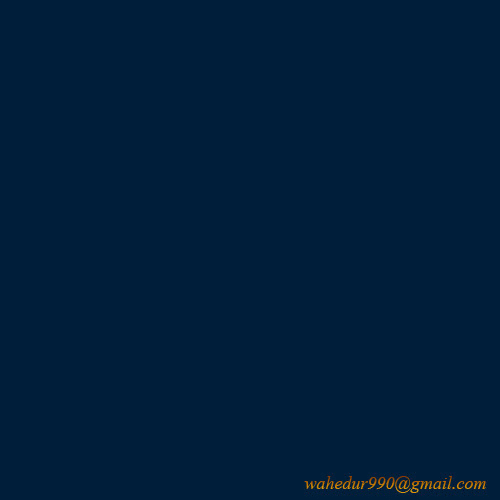 পর্বঃ৩  প্লাটিহেলমিনথিস
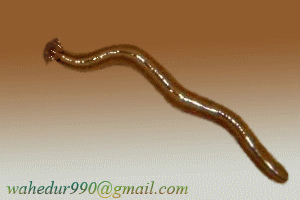 পর্বঃ৪  নেমাটোডা
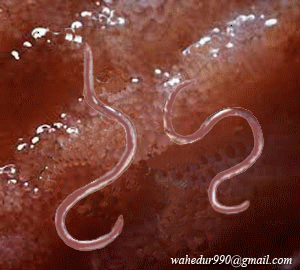 পর্বঃ৫  অ্যানেলিডা
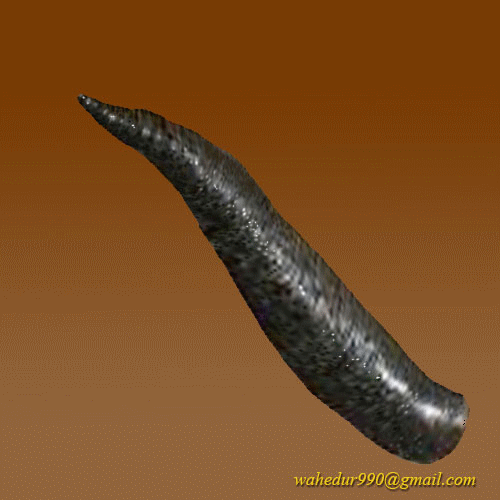 পর্বঃ৬  আর্থ্রোপোডা
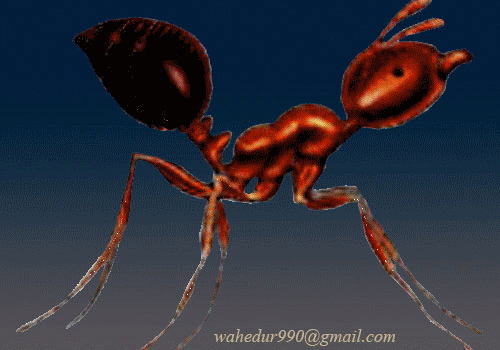 পর্বঃ৭  মলাস্কা
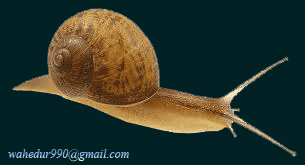 পর্বঃ৮  একাইনোডারমাটা
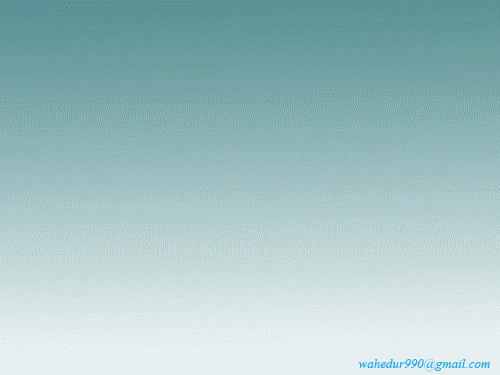 পর্বঃ৯  কর্ডাটা
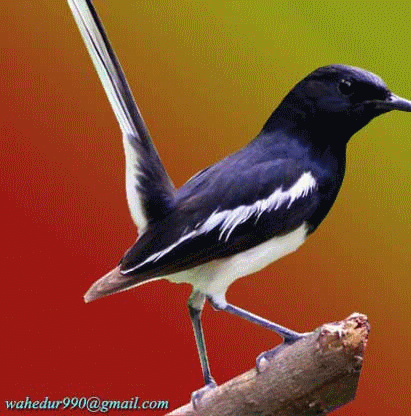